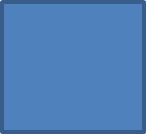 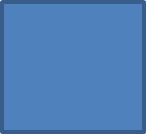 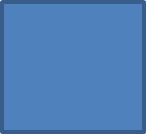 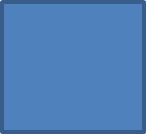 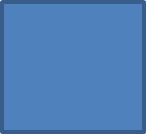 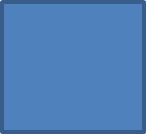 14
10
18
16
3
16
11
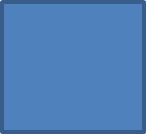 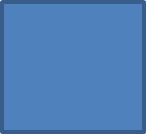 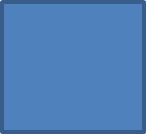 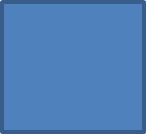 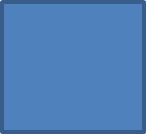 16
12
6
1
15
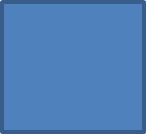 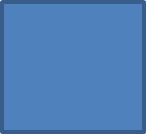 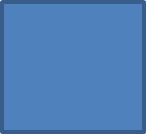 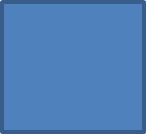 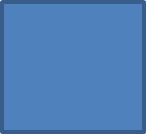 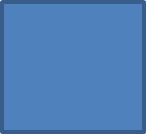 М
И
Р
О
В
О
Й
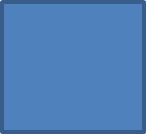 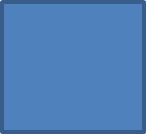 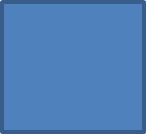 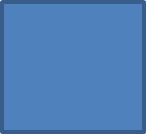 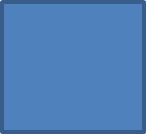 О
К
Е
А
Н
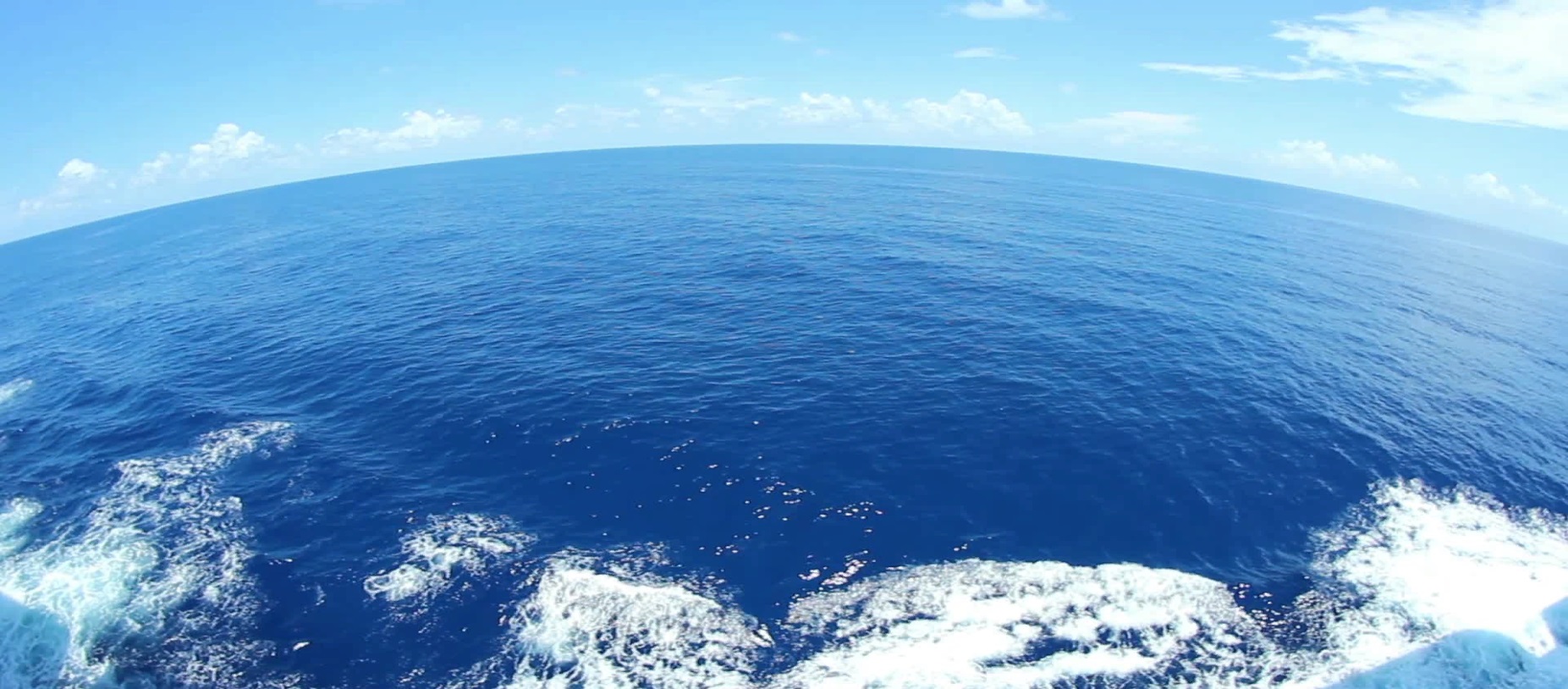 Цель:
 углубление знаний о понятии Мировой океан,
знакомство с водной оболочкой Земли, 
осмысление понятий «Мировой океан», «море», «залив», «пролив».
ОКЕАНЫ
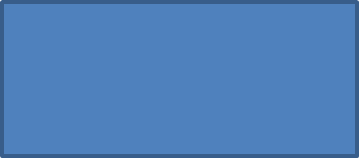 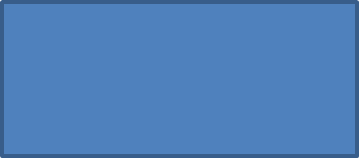 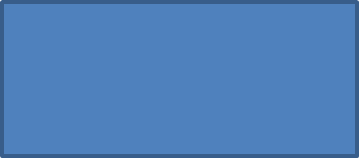 Северный Ледовитый
Тихий
Атлантический
Индийский
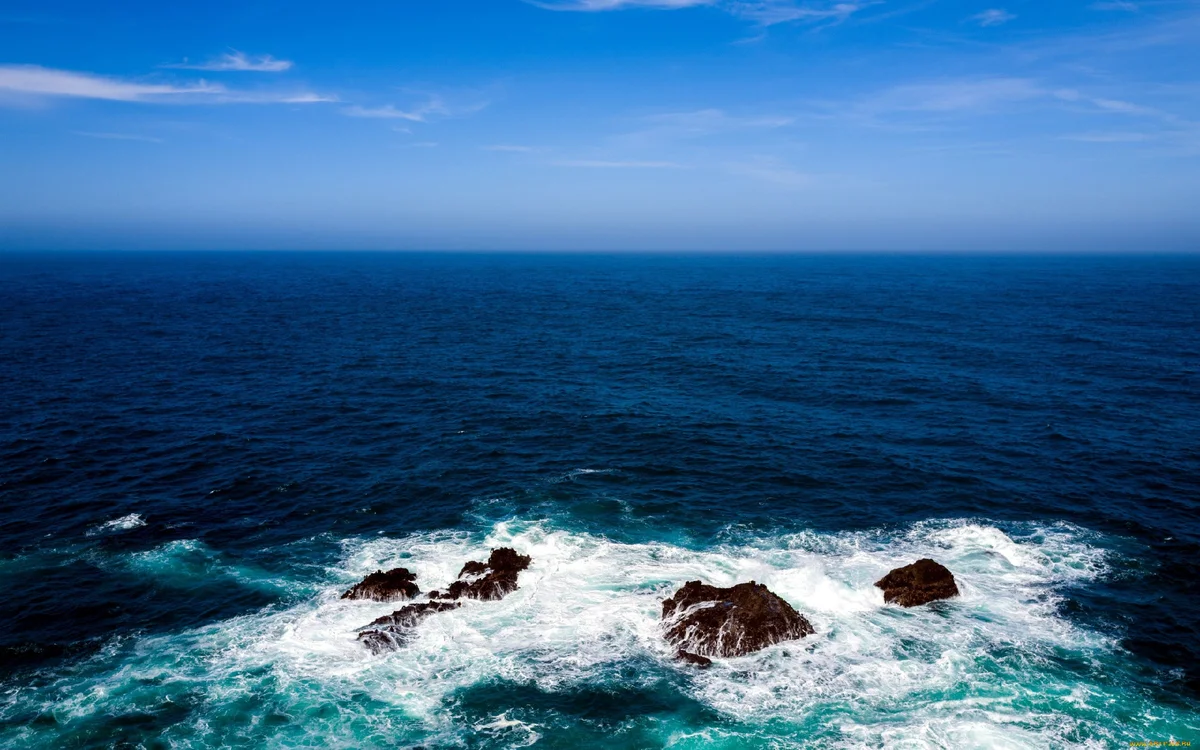 План описания океана
1. Название океана, площадь.
2. С какими океанами связан?
3. Какие материки омывает?
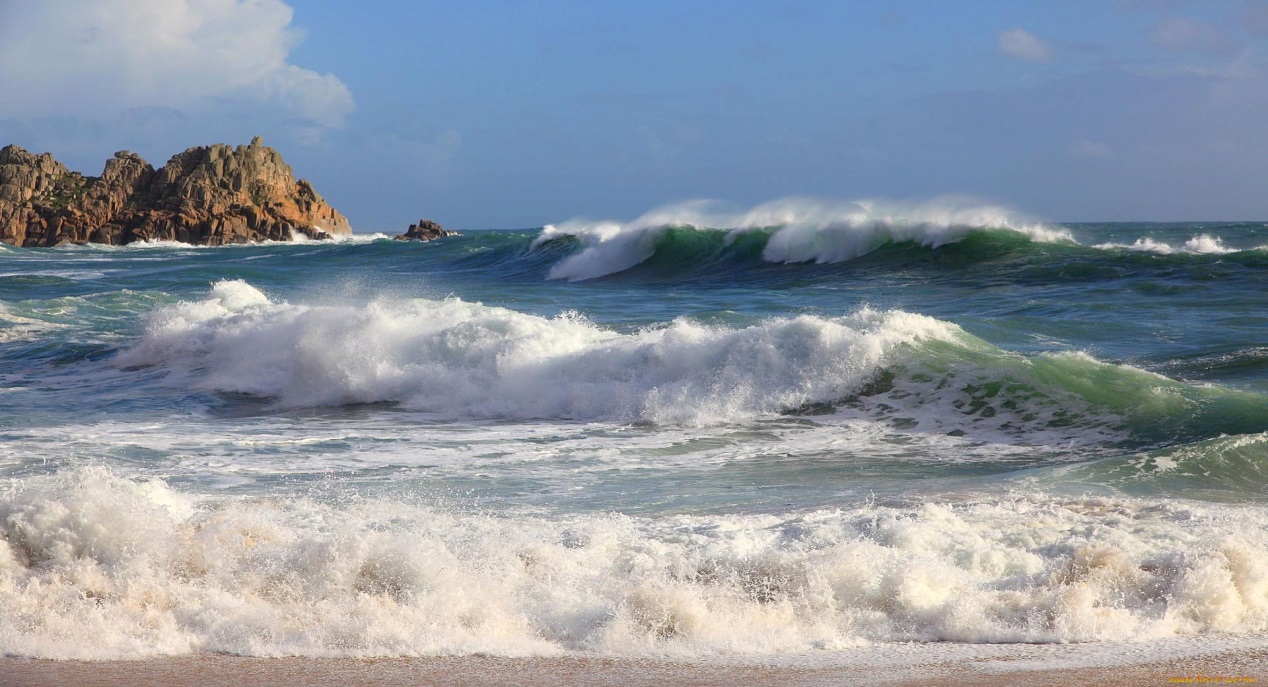 Части океана
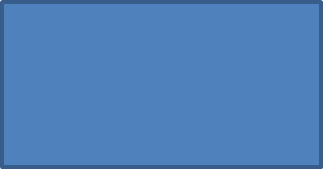 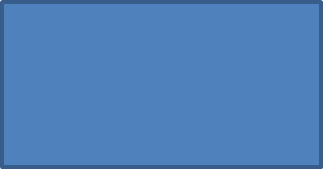 Пролив
Море
Залив
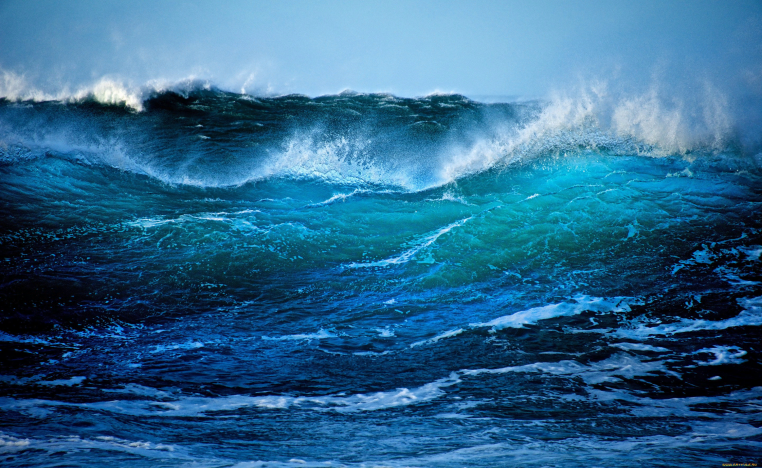 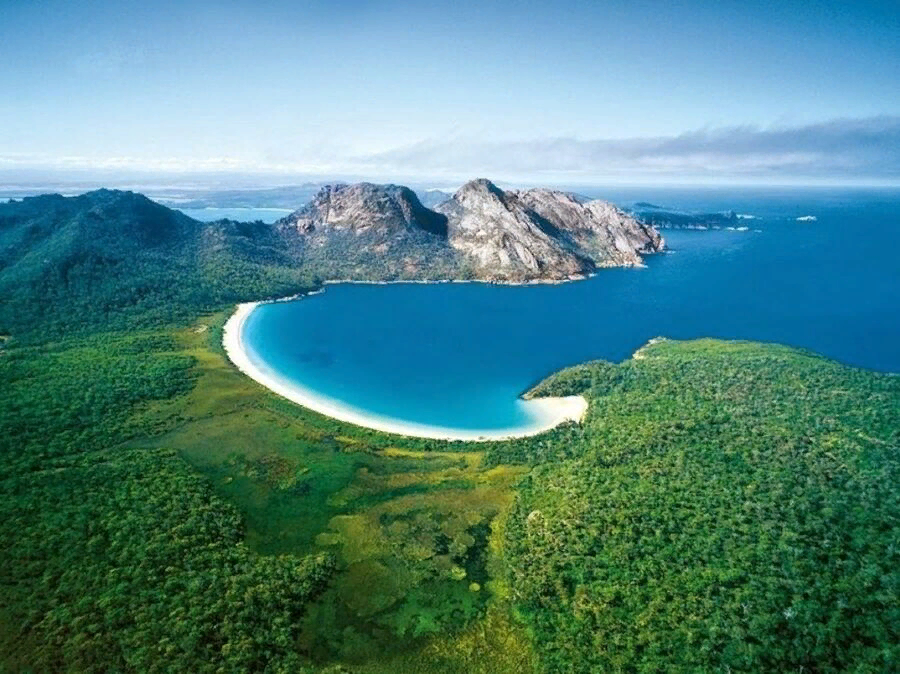 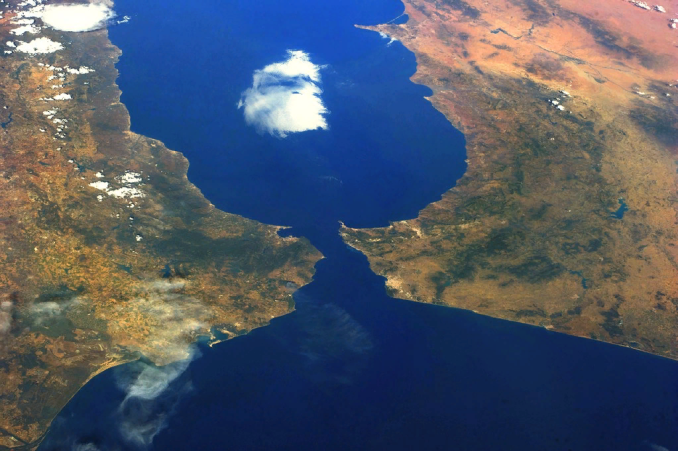 План описания части океана
1. Определение (для морей указать, чем внутренне отличается от окраинного).
2. Примеры объектов.
3. Найти и показать на карте.
Домашнее задание
Параграф 27 читать
Подписать на контурной карте части океанов выделенные в тексте на стр.92